Presentasjon
Samling 1 – Kartlegging
Agenda del 1 – Veiledermøte
NN.00	Velkommen											Gruppeleder
NN.05 	Rekkefremlegg av forberedelsene 						Gruppeleder
NN.20	Kompetanseløft 										Ekstern foredragsholder
		(Grunnleggende personvern og informasjonssikkerhet)
NN.00	Hvordan veilede kommunene i kartlegging? 				Koordinator
		(Se egen presentasjon: veiledningsgrupper)
NN.20	Pause
Agenda del 2 – Veiledningsmøte
NN.30	Velkommen og introduksjonsrunde 				Gruppeleder
NN.40	Informasjon om SkoleSec og veiledertjenesten 		SkoleSec
NN.00	Veiledningsgrupper i breakout-rom					Veilederteamet
Bli-kjent runde
Innføring i kartleggingsverktøyet
Praktiske avklaringer
NN.40 	Felles avslutning 									Gruppeleder
SkoleSec – tryggere innramming av digitale læringsmiljø
Samling 1 - Kartlegging
Om SkoleSec-prosjektet
Prosjektet SkoleSec
………….. «KS etablerer et forprosjekt med formål å styrke samarbeid og deling mellom kommunene og fylkeskommunene i arbeidet med informasjonssikkerhet og personvern i skolesektoren.
Prosjektet skal vurdere, prøve ut og evaluere ulike innsatser og tiltak som både på kort og lang sikt vil understøtte skoleeiers behov på området. Et spesielt fokus på kort sikt bør knyttes til vurderinger av mye brukte læringsressurser og samhandlingsløsninger. Arbeidet skal på lang sikt bidra til en mer samordnet sektor i samspill med andre sentrale ressursmiljøer og leverandørmarkedet, og forenkle og forbedre anskaffelse og implementering av nye fremtidige digitale tjenester i skolen.»
[Speaker Notes: En digital offentlig sektor
Målet om én digital offentlig sektor, krever at vi endrer arbeidsmåter og strukturer, har riktig kompetanse og at vi løser flere oppgaver digitalt. Vi skal tilby sammenhengende tjenester, vi skal benytte fellesløsninger fremfor å etablere hver våre og sørge for at fellesløsninger virker på tvers av forvaltningsnivåer og sektorer.

Dette krever at vi samarbeider på nye måter, og at kommunal sektor sikres tilstrekkelig innflytelse også på de nasjonale digitaliseringsinitiativene, gjennom gode modeller for samarbeid og samstyring. Dette er derfor en felles strategi for både kommunal sektor og staten]
Målbilde
Myndigheter
Skoleeier
En mer samordnet sektor i samspill med andre ressursmiljøer og leverandørmarkedet
Bedre grunnlag for trygg digitalisering i oppvekstsektoren
Bedre bruk av tilgjengelige ressurser
Elev og foresatte
Bedre ressursutnyttelse gjennom å legge til rette for at like utfordringer kan løses likt
Forenkling og forbedring av personvern- og informasjonssikkerhetsprosesser i anskaffelse og implementering av fremtidige digitale tjenester i skolen
En struktur for samarbeid og samordning med utdanningsmyndigheter og andre nasjonale aktører
Bedre bruk av tilgjengelige ressurser
Skoleleder og lærere
Bedre ivaretakelse av elevens personvern og informasjonssikkerhet
Styrket innramming og sikring av det digitale læringsmiljøet til elever
Økt åpenhet og medvirkning
Bidra til læring og forståelse hos eleven for eget personvern
Økt kompetanse innenfor personvern og informasjonssikkerhet gjennom strategiske nettverk og bedre delingspraksis
Mindre tid brukt på henvendelser til skoleeier og PVO grunnet økt bevissthet og trygghet ved bruk av digitale læremidler og -ressurser
Kommunale aktører
Statlige aktører
Kompetansemiljøer
Interesse-organisasjoner
Andre nettverk
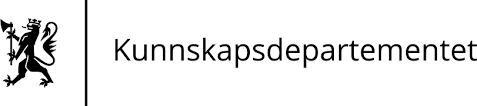 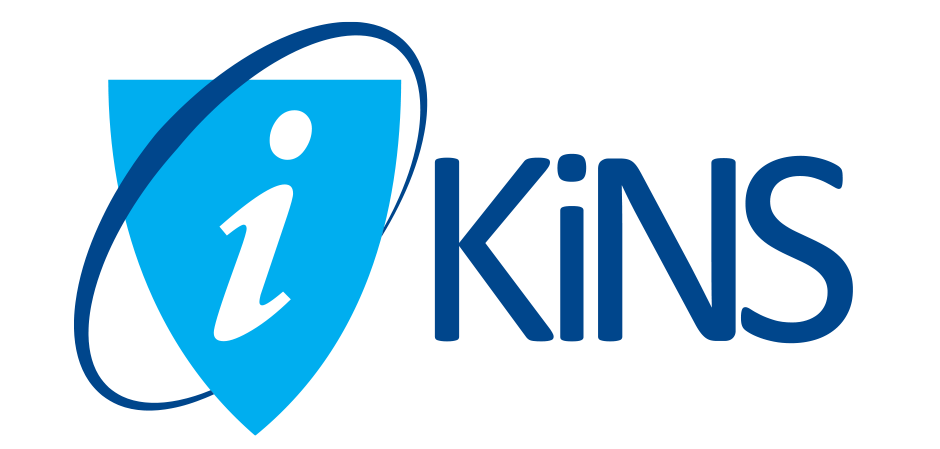 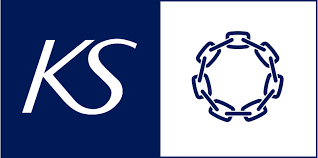 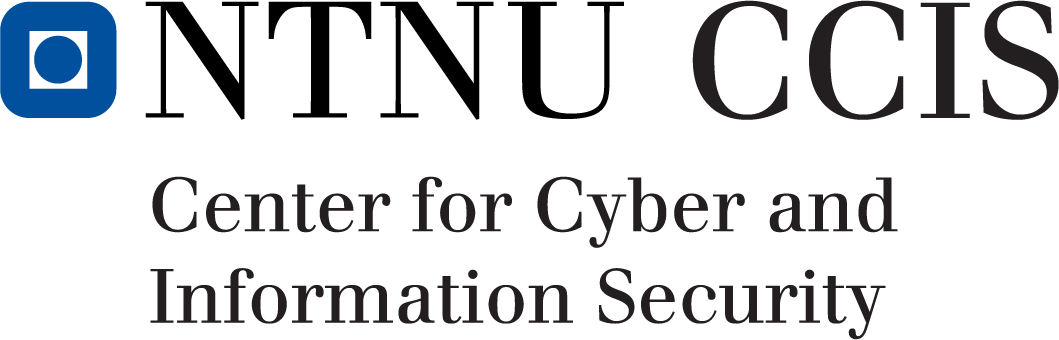 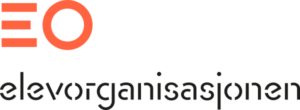 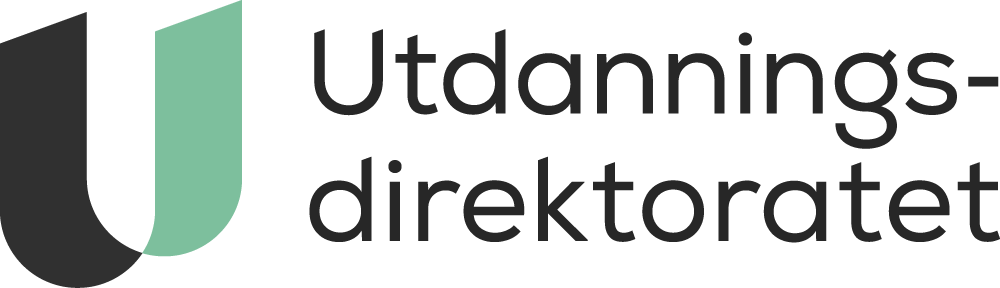 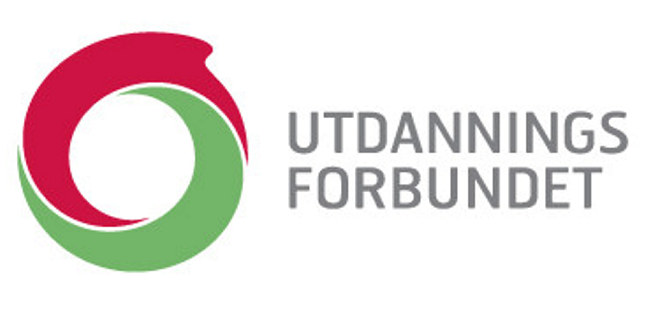 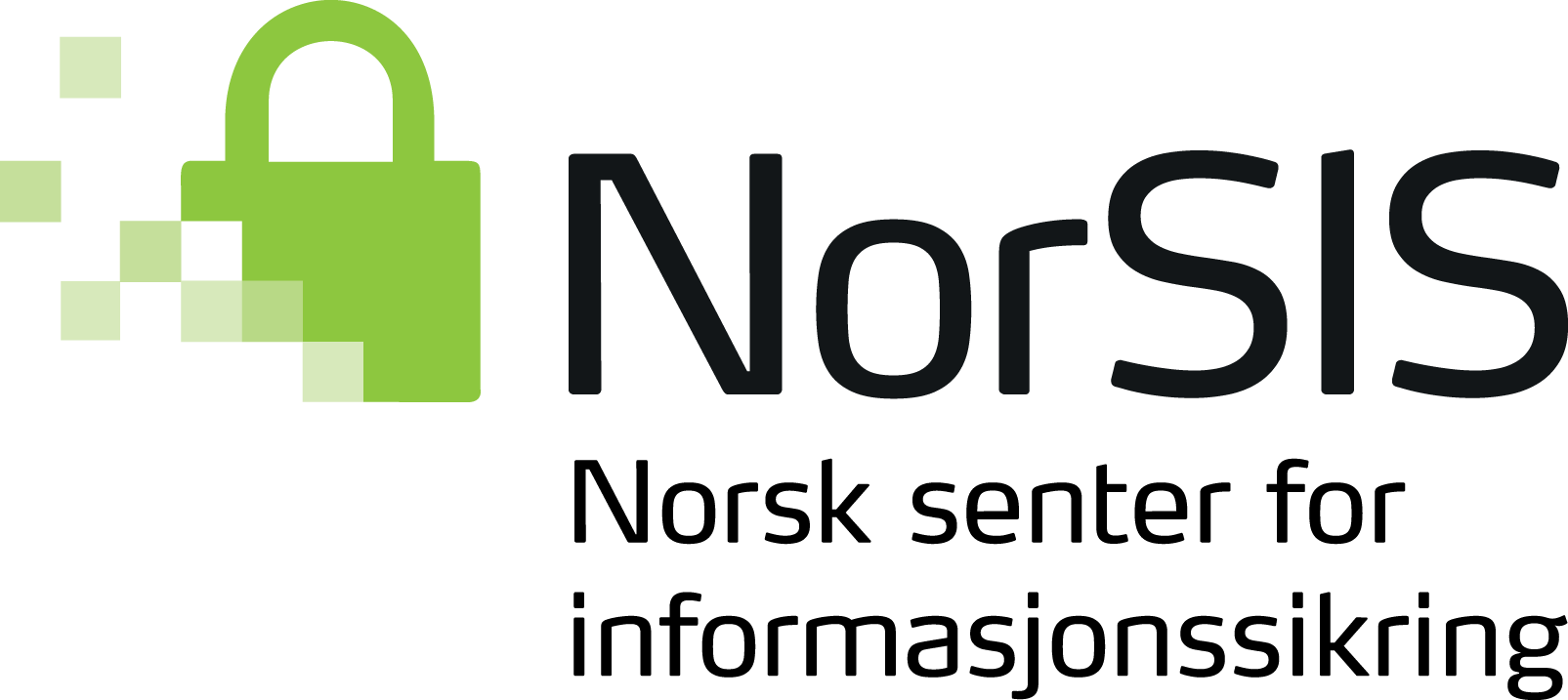 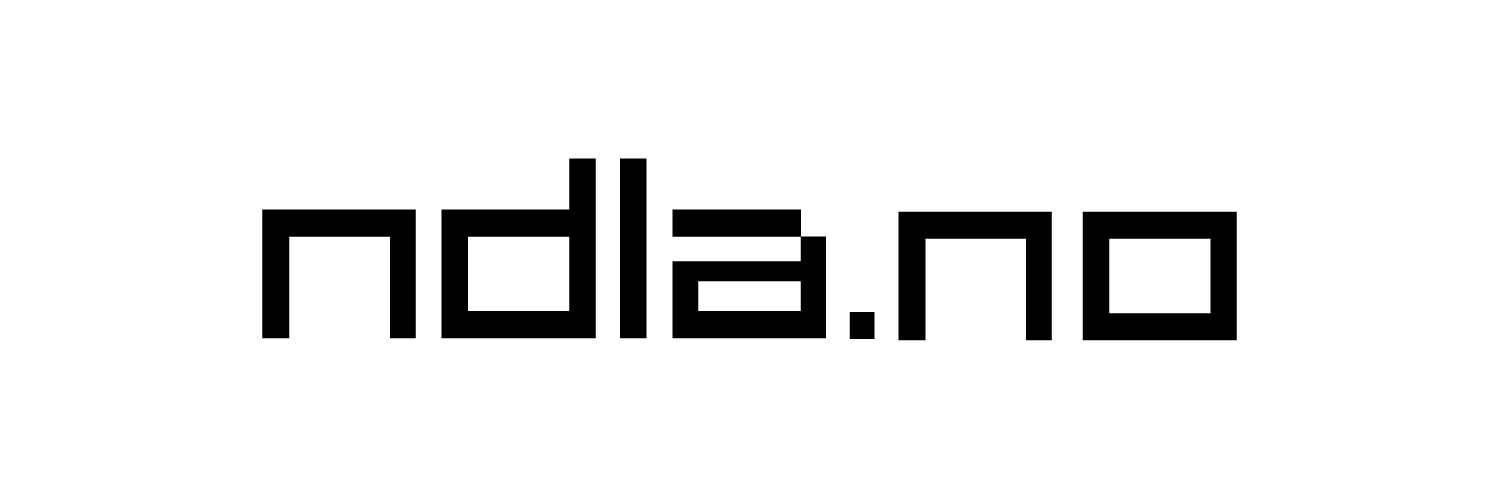 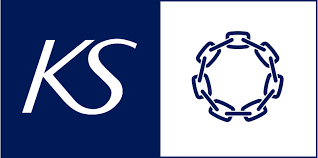 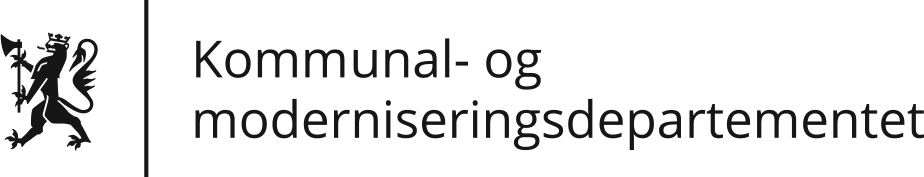 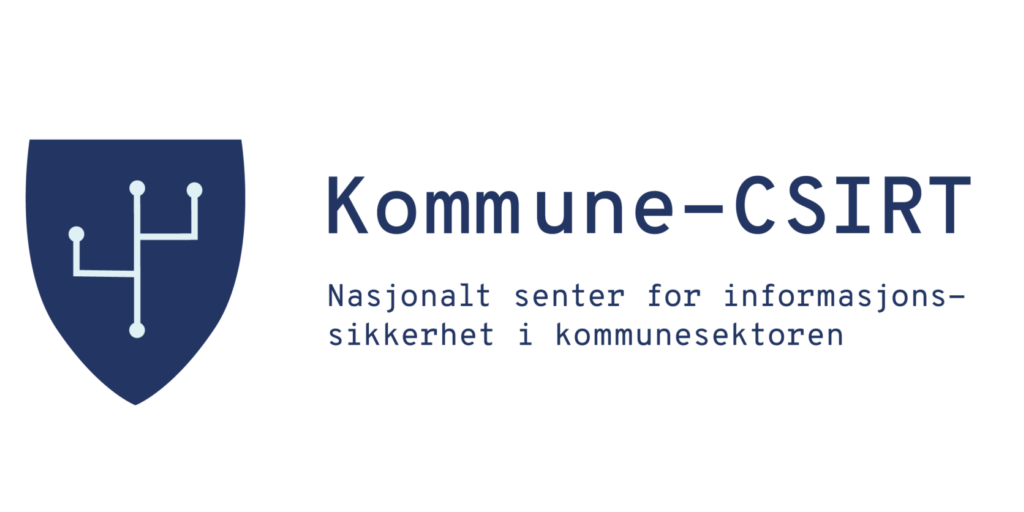 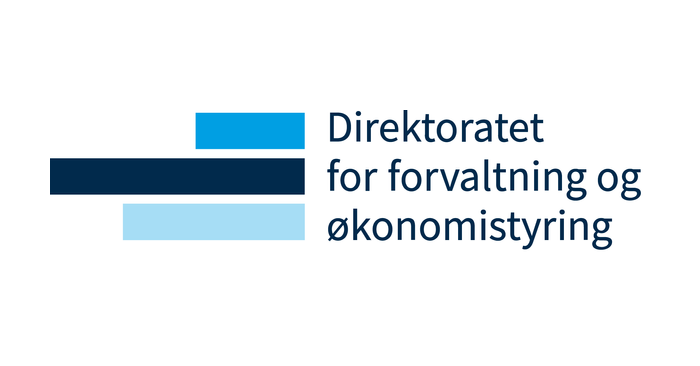 Regioner
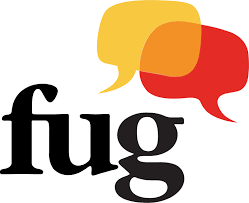 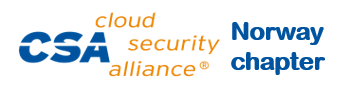 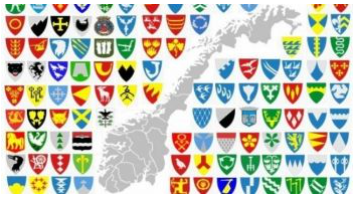 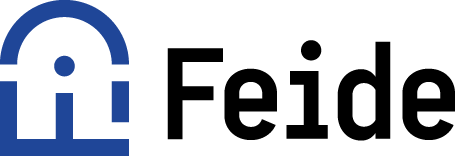 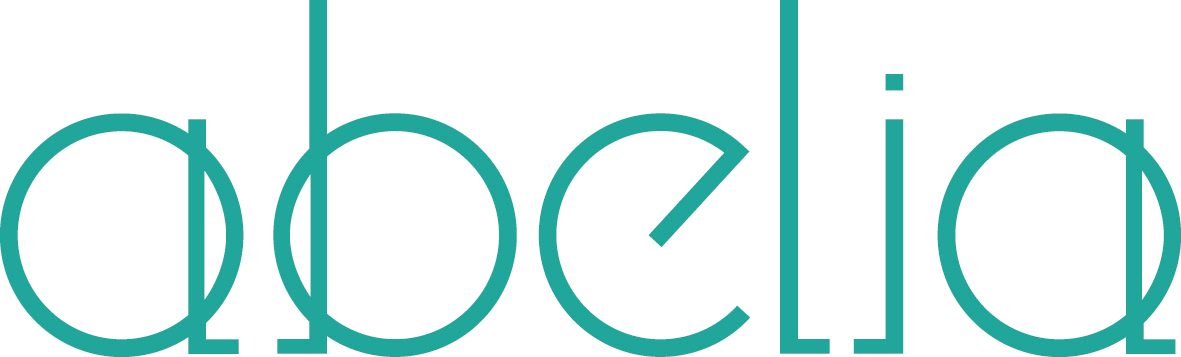 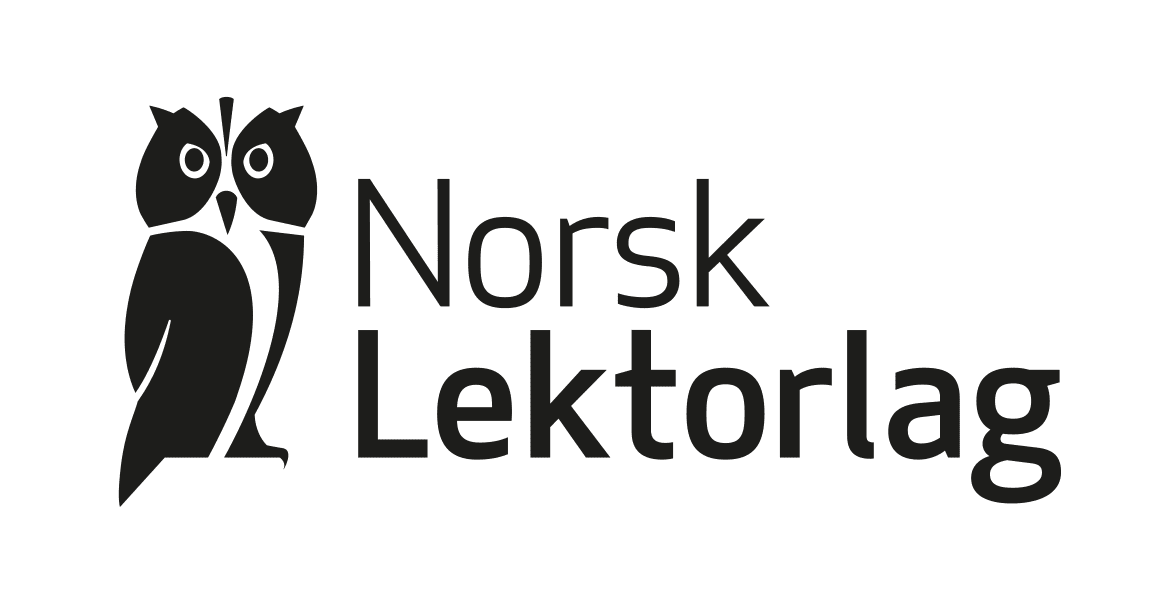 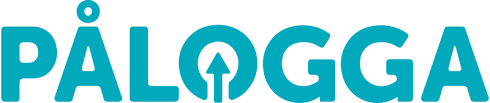 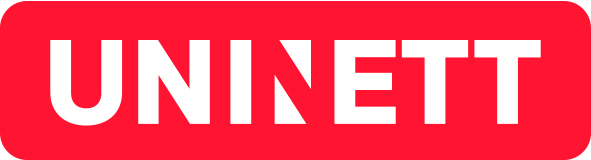 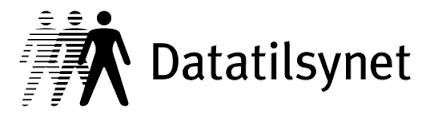 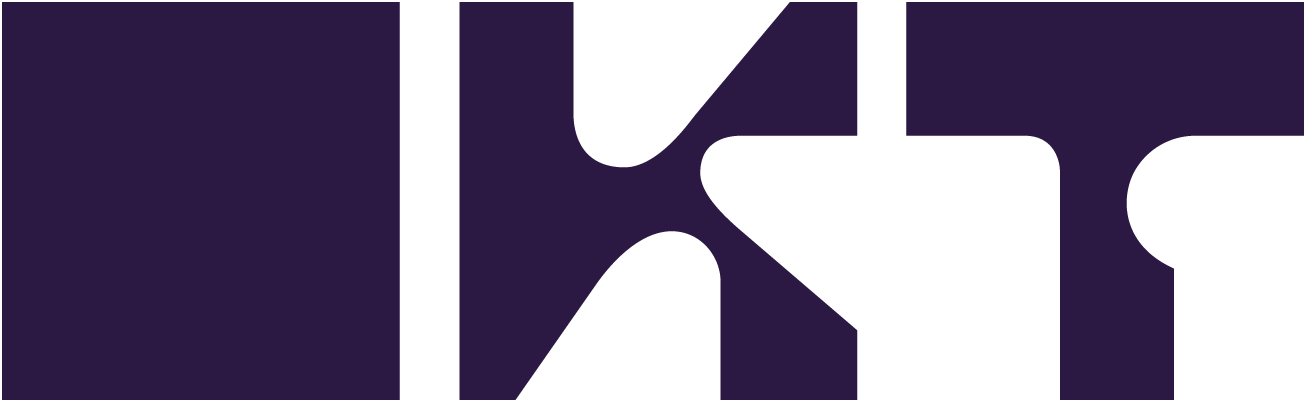 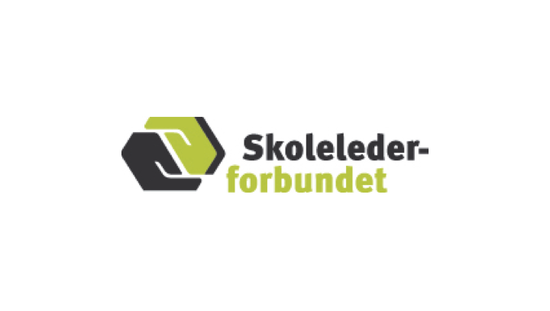 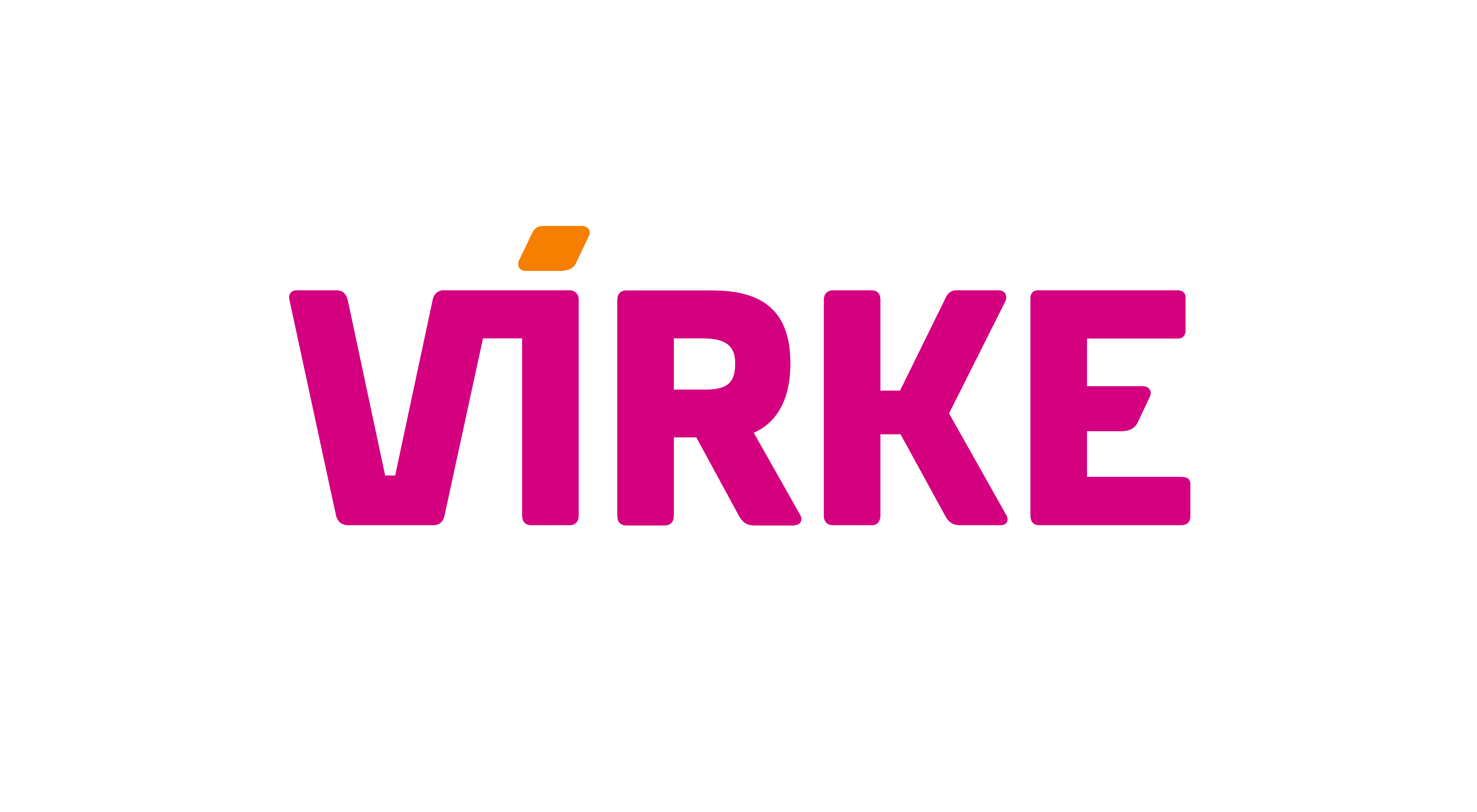 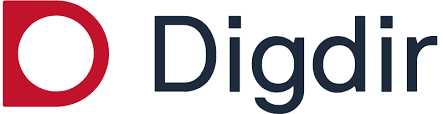 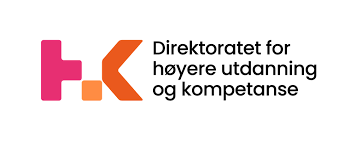 UH-sektor
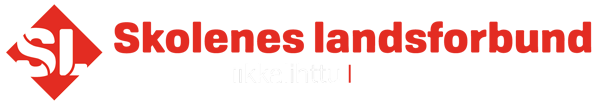 Hovedprodukter fra SkoleSec
D
A
Samhandlingsplattform

SkoleSec vil etablere og videreutvikle en digital delings- og samarbeidsplattform for deling av verktøy, ressurser og innhold knyttet til personvern og informasjonssikkerhet.
Forenkling og forbedring av prosesser

SkoleSec skal forenkle og forbedre personvern- og informasjonssikkerhetsprosesser knyttet til anskaffelse, implementering og vedlikehold av digitale tjenester.
E
B
Verktøy, maler, ressurser, veiledninger

SkoleSec vil videreutvikle og oppdatere dagens tilgjengelige ressurser på www.skolesec.no og utarbeide nye verktøy, maler, ressurser, ordbøker, veiledere o.l.
Samstyringsmodell
SkoleSec skal bidra til en mer samordnet sektor på personvern- og informasjonssikkerhetsområdet, i samspill med andre sentrale ressursmiljøer og leverandørmarkedet.
C
Kompetanseutvikling

SkoleSec skal bidra til økt kompetanseutvikling innenfor personvern og informasjonssikkerhet i skolesektoren
Dialog og formidling

SkoleSec skal bidra med dialog og formidling i relevante digitale kanaler, nettverk, medier og arrangementer
F
Veiledertjenesten
Veiledertjenesten
Veiledertjenesten er et kultur- og kompetanseutviklingsopplegg i personvern og informasjons-sikkerhet for skoleeiere knyttet til anskaffelse, bruk og avslutning av digitale læringsressurser. I dette inngår blant annet rutiner rundt anskaffelse, databehandleravtaler, risikovurderinger, personvernkonsekvensvurderinger, behandlingsprotokoll og lignende.
Målgruppe
Politisk skoleeier
Det er skoleeier og skoleleder som har det formelle ansvaret – delegert og som tjenesteledere
Det er dette leddet som i størst mulig grad har mulighet til å nå helt ut
Dette leddet vil være det oppfølgende organ mot internkontroll og styringssystemer
Administrativ skoleeier
Skoleledelsen
Lærere
Elevene
Fokus på å bygge bærekraftig kompetanse i kommunen
Kommunen
Kompetanseoverføring
Veiledertjenesten
Tid
Organisering
KS Fagråd 
Informasjons-sikkerhet
Skolesec
Diginettverk
Forankring
Forankring
Fagkompetanse,
innspill
Oppfølging
Oppfølging
Mentor*
Veilederteam
Deltakerkommuner
Task Force SkoleSec
Veileder
Veileder
Rådgivning
Oppfølging, 
tilpasning
Kompetanseutvikling
Ekstern kompetanse
*Rekruttert fra SkoleSec
Hvem gjør hva?
Kompetansemål
Overordnet prosess for veiledertjenesten
Gjennomføre
Prioritere
Etablere prosjektgruppe
Evaluere
Kartlegge
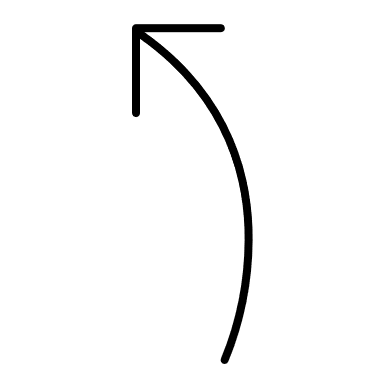 Systematisk kartlegging av dagens arbeid med personvern og informasjonssikkerhet
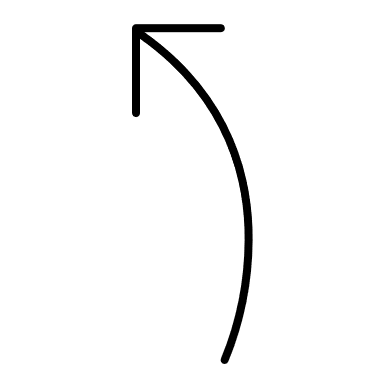 Evaluering av tiltak og hvilken effekt de har hatt
LÆRING OG 
UTVIKLING
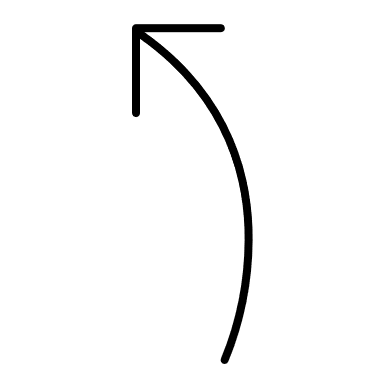 Prioritering av hva som er viktig å få på plass først på bakgrunn av kartlegging
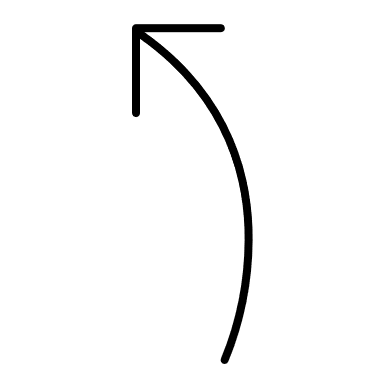 Gjennomføring av prioriterte tiltak med støtte fra veiledere
Tidslinje for aktiviteter
Des
Jan
Feb
Mar
Apr
Mai
Oppstart
Kartlegging
Analysere nåsituasjon og definere tiltak
Gjennomføre tiltak og måle effekt
Evaluering
Møter